Creating a dictionary – the editors' point of view
Axel Beer, Martin Herles
Vienna, April 7, 2011
Agenda
Intro
Role of dictionaries 
Project genesis
First steps
Examples
Project seminar
Conclusion
Research Areas
Analyzing and optimizing business communication
Cultural Studies & Language Learning
Business and Economic Terminology
Business Discourse
Linguistic Foundations: Theory and Methodology
Making a case for terminology
Increased efficiencyTerminology makes communication between specialists more efficient.
Knowledge transferTerminology is the main vehicle by which knowledge is represented and conveyed. 
Avoidance of vaguenessTerminology reduces ambiguity and increases clarity.
Corpus-based terminology
Use of corpora to capture, validate and expand data 
Machine-readable corpora facilitate and enhance terminology work (previous editions not corpus-based)
"Virtual corpus" 
a great variety of reliable sources
different text types
Role of dictionaries
History
Monolingual vs bilingual
Online vs paper-based
Prescriptive vs. descriptive
LSP dictionaries
Project genesis
First steps
Stucture of “old” dictionary:
general business dictionary
broken down by category
occasional definitions 
Select relevant categories
Start revision
Key questions
Does the term exist?
Is the German translation correct?
Are there any (English or German) synonyms?
Is the definition correct and clear?
Outdated terminology – interesting examples
lamb
Londonfurter
red buttons
Example – BLOCK TRADING/I
block 	Wertpapierpaket  n(oft mehr als 10.000 Aktien bzw mindestens $200.000 in Schuldverschreibungen).
positive about English term and German translation
doubts about the definition: the size of a block depends on the security in question
additional German translation
block 	Wertpapierpaket  n, Paket  n(zB Aktien oder Schuldverschreibungen).
Example - BLOCK TRADING/II
block  discount	Paketabschlag m.
block premium	Paketzuschlag m.
blockage discount	Paketabschlag m (Preisnachlässe bei Kauf eines Wertpapierpakets).
questions about completeness and consistency: 
what about the term blockage premium? 
additional definitions
block discount	Paketabschlag m (Preisnachlass bei Kauf eines Wertpapierpakets).
block premium	Paketzuschlag m (Preisaufschlag bei Kauf eines Wertpapierpakets).
Example – INVESTMENT BANK/I
investment bank
"a bank which deals with the underwriting of new issues, and advises corporations on their financial affairs" 
Dictionary of Accounting
"a bank the particular function of which is the provision of long-term equity and loan finance for industrial companies" 
Collins Dictionary of Economics
Example – INVESTMENT BANK/II
investment bank	Investitionsbank f, Investmentbank f, Emissionsbank f, Anlagebank f.
2 different concepts
investment bank 1
Investmentbank f, Emissionsbank f, Effektenbank f.
Investitionsbank f (zB Europäische Investitionsbank).
investment bank 2
Context is king
inception
long bond
loss resulting from translation
flipper
banger
IAS/IFRS
EXAMPLES
Omissions
IAS 32 /AG 19

E: including interest rate and currency swaps, interest rate caps, collars and floors
D: einschließlich Zins- und Währungsswaps, Collars und Floors
Errors?
IAS 36 / App. A1

E: represented by the current market risk-free rate of interest
D: der durch den risikolosen Zinssatz des aktuellen Markts dargestellt wird
Changes over time
IFRS 1 / App.B2 (c) (i)
originally (Jan 2008) minority interests
from June 2009: non-controlling interests
from October 2009 whole appendix is gone
term non-controlling interests remains
Inconsistencies/I
IAS 37 /23

	The interpretation of ‘probable’ in this standard as ‘more likely than not’ does not necessarily apply in other standards.
Inconsistencies/II
IAS 37
Provisions, Contingent Liabilities and Contingent Assets
Rückstellungen, Eventualschulden und Eventualforderungen

but: IAS 32 /AG 25
reserves
Rückstellungen
Multiple translations/I
unrecognised
 
IAS 19: nicht erfasst
IAS 19: unberücksichtigt
IAS 12: nicht bilanziert
IAS 12: nicht angesetzt
IAS 12: nicht berücksichtigt
Multiple translations/II
Berichtsperiode
period
annual period
reporting period
current year
current period
paraphrased: 
die jeweilige Verpflichtung am Ende einer Berichtsperiode
the closing obligation
Standards?
Although this Standard uses the terms ‘other comprehensive income’, ‘profit or loss’ and ‘total comprehensive income’, an entity may use other terms to describe the totals as long as the meaning is clear. For example, an entity may use the term ‘net income’ to describe profit or loss.
Project seminars
Corpus-based research
Word lists
Collocations
Check against existing entries
Find definitions/sample sentences
Find matching German expressions

OUTPUT: -> 1,800 potential additional entries per seminar
Once finished…
roughly 20,000 headword entries each
among most comprehensive bilingual finance/accounting dictionaries
wide range of definitions of complex terms/concepts
unique coverage of specific areas such as foreign exchange terminology
Conclusion
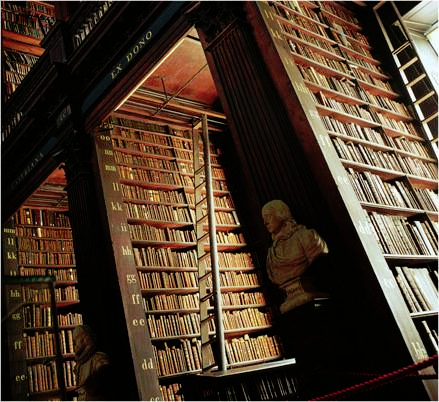 A man will turn over half a library to make one book. 
Samuel Johnson